Профсоюзные и ведомственные Награды
Лейканд Сергей Валерьевич, начальник отдела организационно-профсоюзной работы аппарата Профсоюза
Награды НЕФТЕГАЗСТРОЙПРОФСОЮЗА РОССИИ
Благодарность Президиума Российского Совета профсоюза
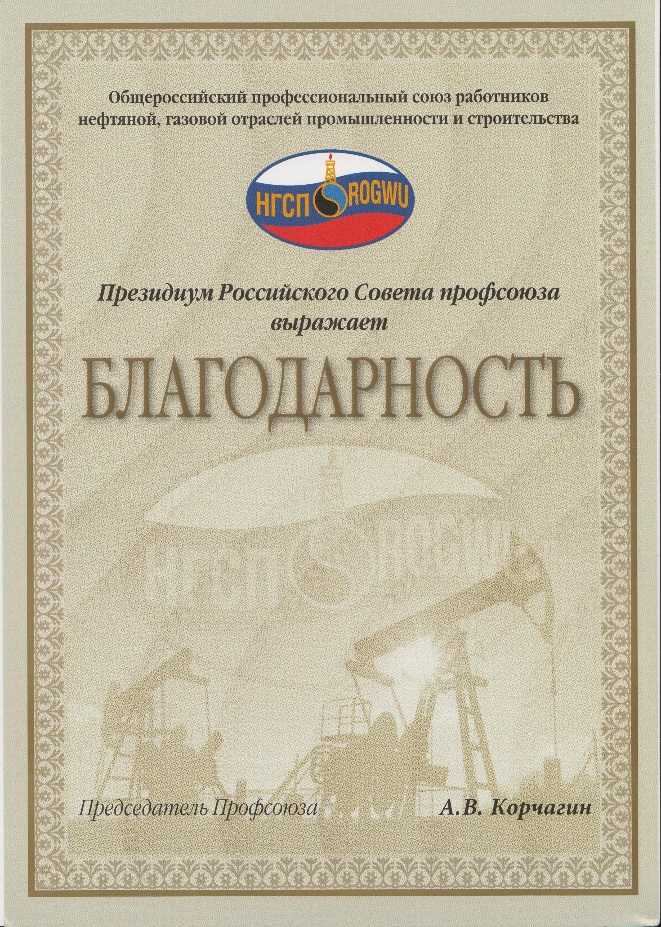 Является формой поощрения членов Профсоюза за активную работу в Профсоюзе, организацию значимых для членов Профсоюза мероприятий, личный вклад в дело защиты социально-трудовых прав и интересов членов Профсоюза, денежное премирование не предусмотрено. 
Ходатайствуют:
выборные коллегиальные органы профсоюзных организаций, входящих непосредственно в структуру Профсоюза;
Председатель Профсоюза;
Постоянные комиссии Российского Совета профсоюза и Молодежный совет Профсоюза.

Наградной лист не оформляется. Предоставляются постановление выборного профсоюзного органа и сопроводительное письмо.
Почетная грамотаНефтегазстройпрофсоюза России
Награждение производится за активную работу в Нефтегазстройпрофсоюзе России и личный вклад в дело защиты социально-трудовых прав и интересов членов Профсоюза.
 Почетной грамотой награждаются члены Профсоюза со стажем членства в нем не менее трех лет и может быть приурочено к:
отраслевым праздникам;
юбилейным датам награждаемых (50, 55 и каждые последующие пять лет для женщин, 50, 60 и каждые последующие пять лет для мужчин);
юбилейным датам профсоюзных организаций;
юбилейным датам хозяйствующих субъектов;
дню образования Нефтегазстройпрофсоюза России;
достижению значительных успехов в реализации важных для Профсоюза направлений деятельности (проектов);
отчетно-выборной кампании в Профсоюзе и в профсоюзных организациях.
Члены Профсоюза, награжденные Почетной грамотой, премируются за счет средств Нефтегазстройпрофсоюза России. 
Сумма денежной премии ежегодно устанавливается решением Президиума Российского Совета профсоюза.
Ходатайствуют:
выборные органы профсоюзных организаций, входящих непосредственно в структуру Профсоюза; 
постоянные комиссии Российского Совета профсоюза; 
Председатель Профсоюза.
Для награждения предоставляются наградной лист, постановление выборного профсоюзного органа и сопроводительное письмо.
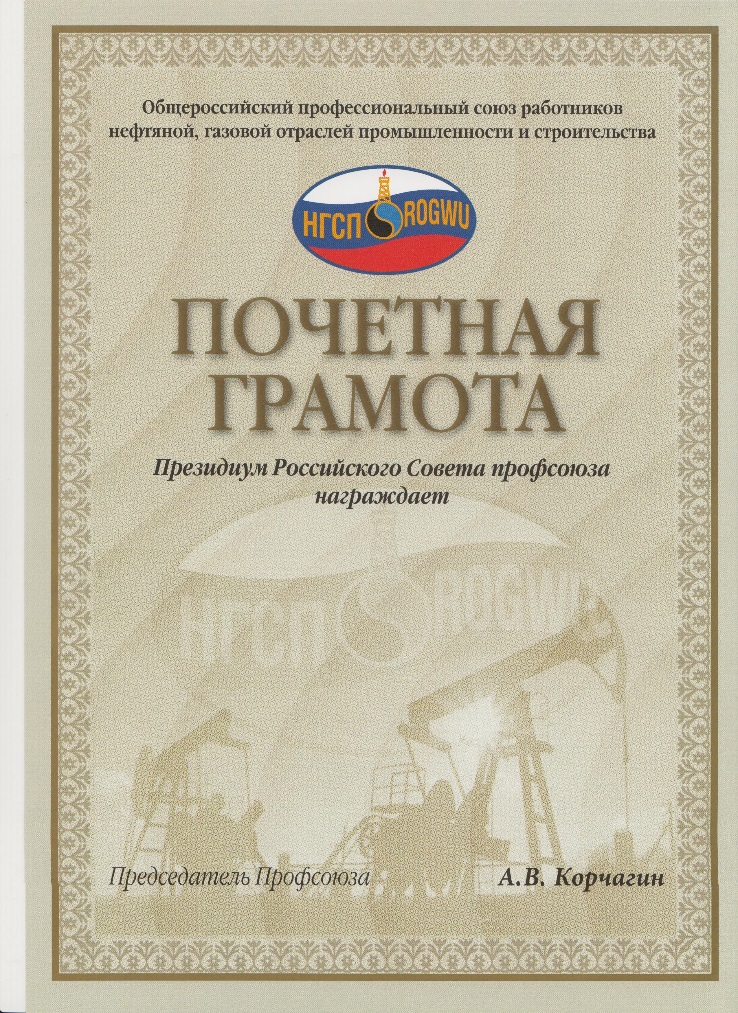 Нагрудный знак «За активную работу в Нефтегазстройпрофсоюзе России»
Нагрудный знак является поощрением за активную работу в Профсоюзе и его развитие, личный вклад в дело защиты социально-трудовых прав и интересов членов Профсоюза, повышение уровня их социальных гарантий. Награждение нагрудным знаком происходит последовательно: знаком III степени, II степени, I степени и приурочивается к 
Дню рождения Профсоюза;
Дню работников нефтяной и газовой промышленности;
юбилейным датам награждаемых (50, 55 и каждые последующие пять лет для женщин, 50, 60 и каждые последующие пять лет для мужчин);
выходу на пенсию.
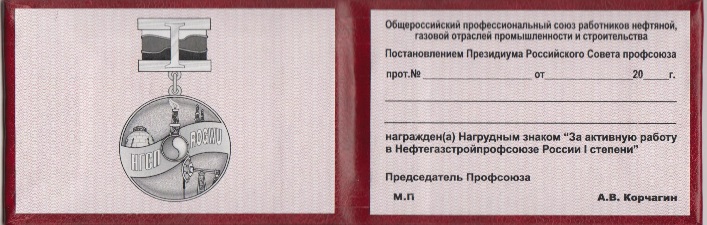 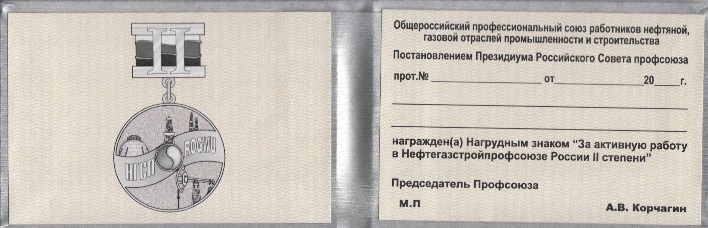 Нагрудным знаком награждаются лица, награжденные Почетной грамотой Российского Совета профсоюза и имеющие профсоюзный стаж:
III степени – 10 лет, II степени – 15 лет, I степени – 20 лет.
Члены Профсоюза, награжденные Нагрудным знаком, премируются за счет средств Нефтегазстройпрофсоюза России. 
Сумма денежной премии ежегодно устанавливается решением Президиума Российского Совета профсоюза
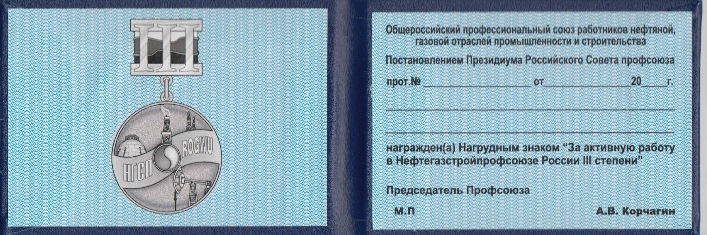 Ходатайствуют выборные органы профсоюзных организаций, входящих непосредственно в структуру Профсоюза; постоянные комиссии Российского Совета профсоюза, Председатель Профсоюза.
Для награждения предоставляются наградной лист, постановление выборного профсоюзного органа и сопроводительное письмо.
Нагрудный знак «Диалог и партнерство»
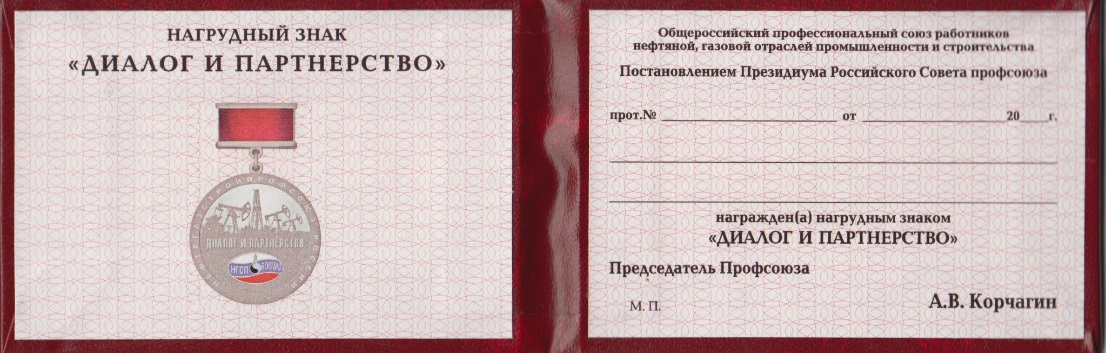 Нагрудный знак Нефтегазстройпрофсоюза России «Диалог и партнерство» учрежден Президиумом Российского Совета профсоюза для награждения должностных лиц органов государственной власти, местного самоуправления, руководителей организаций (хозяйствующих субъектов), профсоюзные организации которых входят в структуру Профсоюза, внесших значительный вклад в развитие социального диалога и партнерства.
Материалы представляются за месяц до предполагаемого награждения.
Необходимые сведения для награждения - указания заслуг (достижений) и краткая характеристика представляемого к награде.
Наградной лист не оформляется. Предоставляются постановление выборного профсоюзного органа и сопроводительное письмо.
Ходатайствуют:
выборные органы профсоюзных организаций, входящих непосредственно в структуру Профсоюза; 
Председатель Профсоюза.
Диплом Профсоюза
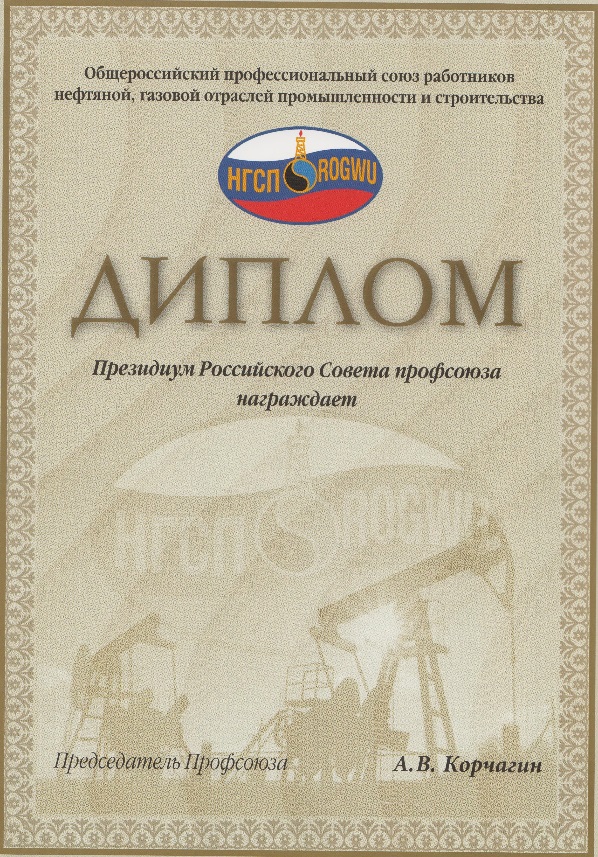 Диплом Профсоюза учреждается Президиумом Российского Совета профсоюза для награждения профсоюзных организаций, внесших большой вклад в развитие и укрепление Профсоюза, за активную работу по защите социально-трудовых прав и экономических интересов членов Профсоюза, за активное участие в смотрах-конкурсах, проводимых Профсоюзом по различным направлениям деятельности, за спортивные достижения, а также к юбилейным датам профсоюзных организаций.
Предоставляются постановление выборного профсоюзного органа и сопроводительное письмо.
Ходатайствуют:
выборные органы профсоюзных организаций, входящих непосредственно в структуру Профсоюза; 
Председатель Профсоюза.
Награды ФНПР
Благодарность Исполкома ФНПР
Награды ФНПР
Является формой поощрения профсоюзных активистов и работников профсоюзных организаций за плодотворную и многолетнюю работу в профсоюзах.
Наградной лист не оформляется. Предоставляются постановление выборного профсоюзного органа и сопроводительное письмо.
Кандидатуры для награждения согласовываются с территориальным объединением организаций профсоюзов, о чем делается соответствующая запись в сопроводительном письме.
Почетная грамота Федерации Независимых Профсоюзов России
Учреждается для награждения профсоюзных работников, активистов профсоюзного движения за многолетний добросовестный труд и активную работу в профсоюзах, а также профсоюзных организаций, внесших большой вклад в работу по защите трудовых, социально-экономических прав и интересов членов профсоюзов.
Почетной грамотой ФНПР, как правило, награждаются лица, проработавшие в профсоюзных органах не менее 10 лет и награжденные ранее почетными грамотами Нефтегазстройпрофсоюза России и территориальных объединений организаций профсоюзов.
Наградной лист не оформляется. Предоставляются постановление выборного профсоюзного органа и сопроводительное письмо.
Кандидатуры для награждения согласовываются с территориальным объединением организаций профсоюзов, о чем делается соответствующая запись в сопроводительном письме.
Нагрудный знак ФНПР 
«За активную работу в профсоюзах»
Учреждается для поощрения профсоюзных работников, активистов профсоюзного движения членских организаций ФНПР за активную работу по защите трудовых, социально-экономических прав и интересов членов профсоюзов.
Нагрудным знаком ФНПР «За активную работу в профсоюзах», как правило, награждаются лица, проработавшие в профсоюзных организациях не менее 10 лет и награжденные ранее почетной грамотой Нефтегазстройпрофсоюза России, территориальных объединений организаций профсоюзов и Почетной грамотой ФНПР.
Для награждения предоставляются наградной лист, постановление выборного профсоюзного органа и сопроводительное письмо.
Кандидатуры для награждения согласовываются с территориальным объединением организаций профсоюзов, о чем делается соответствующая запись в сопроводительном письме.
Нагрудный знак ФНПР 
«За заслуги перед профдвижением России»
Учреждается для награждения профсоюзных работников и активистов за заслуги в деле развития и укрепления профсоюзного движения России, обеспечения его организационного единства, солидарности и справедливости, усиления влияния и роли профсоюзов в обществе, повышения эффективности их деятельности по защите социально-трудовых прав и интересов трудящихся.
Нагрудным знаком ФНПР «За заслуги» награждаются профсоюзные работники и активисты, проработавшие в профсоюзах, как правило, не менее 15 лет, имеющие нагрудный знак ФНПР «За активную работу в профсоюзах».
Для награждения предоставляются наградной лист, постановление выборного профсоюзного органа и сопроводительное письмо.
Кандидатуры для награждения согласовываются с территориальным объединением организаций профсоюзов, о чем делается соответствующая запись в сопроводительном письме.
Нагрудный знак ФНПР «За содружество»
Нагрудным знаком ФНПР «За содружество» награждаются руководители предприятий и организаций.
Наградной лист не оформляется. Предоставляются постановление выборного профсоюзного органа и сопроводительное письмо. В сопроводительном письме указывается мотив и краткая характеристика представляемого к награде.
Кандидатуры для награждения согласовываются с территориальным объединением организаций профсоюзов, о чем делается соответствующая запись в сопроводительном письме.
Почетный диплом ФНПР
Почетный   диплом   ФНПР учреждается для награждения профсоюзных организаций за большой вклад в развитие Федерации Независимых Профсоюзов России, укрепление профсоюзного движения в России, решение социально-экономических вопросов, активную работу по защите трудовых прав и социально-экономических интересов трудящихся, активное участие в коллективных действиях ФНПР, а также трудовых коллективов. 
Предоставляются постановление выборного профсоюзного органа и сопроводительное письмо.
Организации, представляемые к награждению, согласовываются с территориальным объединением организаций профсоюзов, о чем делается соответствующая запись в сопроводительном письме.
Награды МИНИСТЕРСТВА ЭНЕРГЕТИКИ РОССИЙСКОЙ ФЕДЕРАЦИИ
Ведомственные награды
Нефтегазстройпрофсоюз России может ходатайствовать о награждению ведомственными наградами только освобожденных профсоюзных работников

Награждение ведомственными наградами Министерства энергетики Российской Федерации производится за особые достижения (заслуги) в сфере ТЭК при праздновании Дня работников нефтяной и газовой промышленности, юбилейных дат организации (50 лет, 100 лет и каждые последующие 50 лет со дня создания), юбилейных дат работников (50, 55 и каждые последующие пять лет для женщин, 50, 60 и каждые последующие пять лет для мужчин);.

.
Награждение ведомственными наградами происходит последовательно. Последующее представление к награждению ведомственной наградой производится за новые достижения (заслуги) работника не ранее чем через три года после предыдущего награждения.
Последовательность награждения:
Благодарность Министерства энергетики Российской Федерации (условие – стаж в организации не менее 1 года)
Почетная грамота Министерства энергетики Российской Федерации (условие – не ранее чем через два года после объявления Благодарности Министерства энергетики Российской Федерации. Работник, имеющий стаж работы в сфере ТЭК более 10 лет, может представляться к награждению Почетной грамотой Министерства энергетики Российской Федерации, минуя объявление Благодарности Министерства энергетики Российской Федерации)
Почетное звание «Почетный нефтяник»/«Почетный работник газовой промышленности»
Почетное звание «Почетный работник топливно-энергетического комплекса» (высшая ведомственная награда). Работник, награжденный отраслевым почетным званием, может представляться к награждению высшей ведомственной наградой не ранее чем через пять лет.
Документы, представляемые при ходатайстве о награждении ведомственной наградой
наградной лист;
документы, подтверждающие соответствие кандидата требованиям к награждению ведомственной наградой;
письменное согласие на обработку персональных данных, содержащихся в документах к награждению ведомственной наградой и прилагаемых к ним документах;
письменное согласие кандидата на проведение в отношении его проверочных мероприятий;
архивная (информационная) справка, подтверждающая юбилейную дату организации – в случае представления к награждению ведомственной наградой, которое приурочено к празднованию юбилейной даты организации.
СПАСИБО ЗА ВНИМАНИЕ!
Россия, 119119, г. Москва, Ленинский пр-т, 42
Тел.: +7 495 930-69-74
rogwu@rogwu.ru
www.rogwu.ru